Pupil Flight Plan
LO To assess my understanding of using a number line
RAG
18-Oct-14
Key Words: Reflect, Communicate, Explain, Justify
Starter Activity

Complete the ‘Heard the Word Grid.’

Are there any key words or symbols that you have learnt or have a better understanding of now than you did at the start of this unit of work?
This assessment task will assess your understanding of the skills described in the learning journey above.

These skills are including in your Autumn- Term 1 Flight Plan.
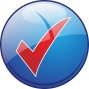 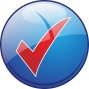 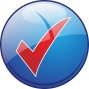 [Speaker Notes: The slides should be printed 2 to a page on A4 paper.]
100
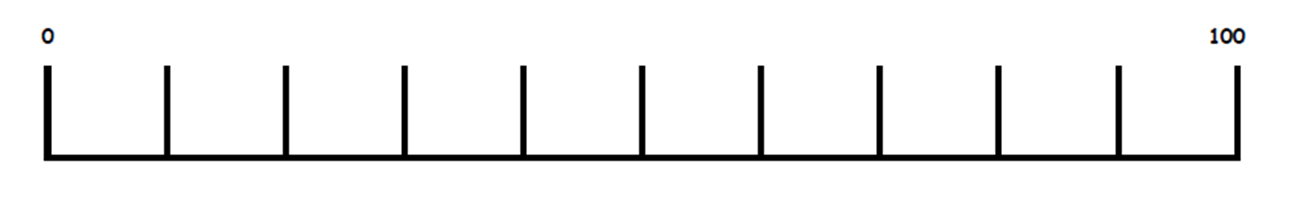 1000
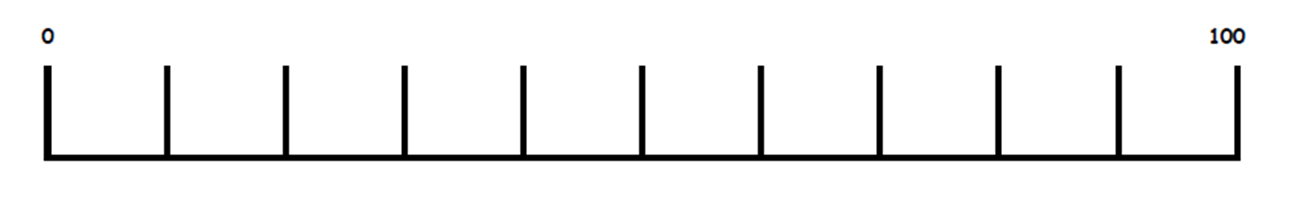 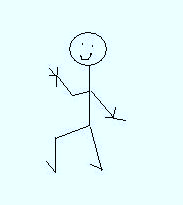 Use the learning journey above to highlight the mathematical skills that you have now which you didn’t have at the start of the unit of work.
How much progress have you made? 
What can you do to improve your skills as a learner in order to make even better progress?
[Speaker Notes: Dialogue Marking Sheet]
[Speaker Notes: Dialogue marking sheet.]